APA PRIVATE PRACTICE DIVISION2023 ANNUAL MEETING
September 29, 2023
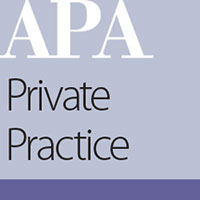 AGENDA   
Introductions
PPD Status Report
PPD IN 2023 – 2024
APA & PPD INITIATIVES
DISCUSSION
What Have We Learned? 
Where Should We Go?
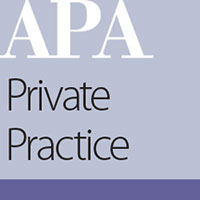 PPD Executive Committee 2023
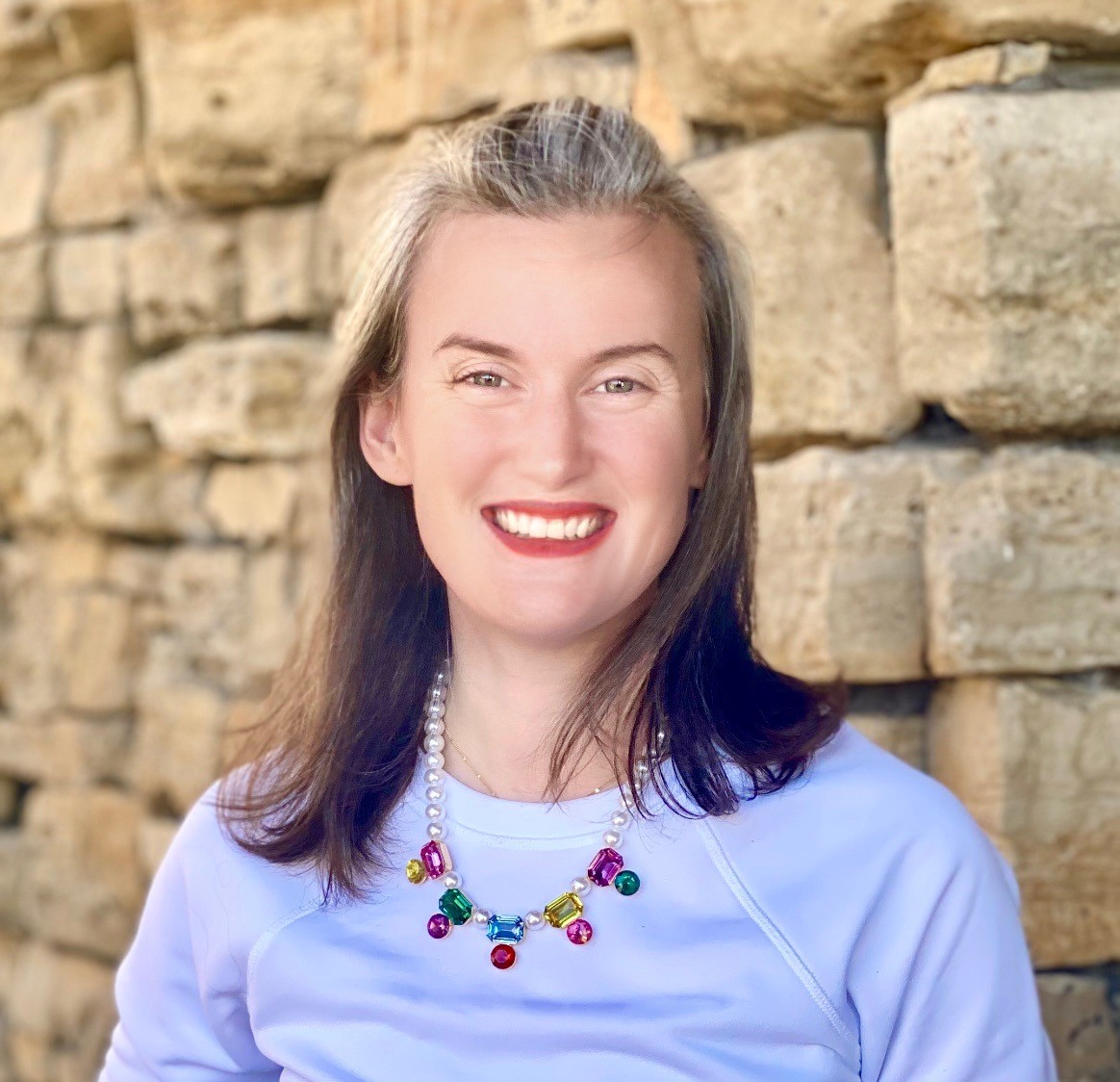 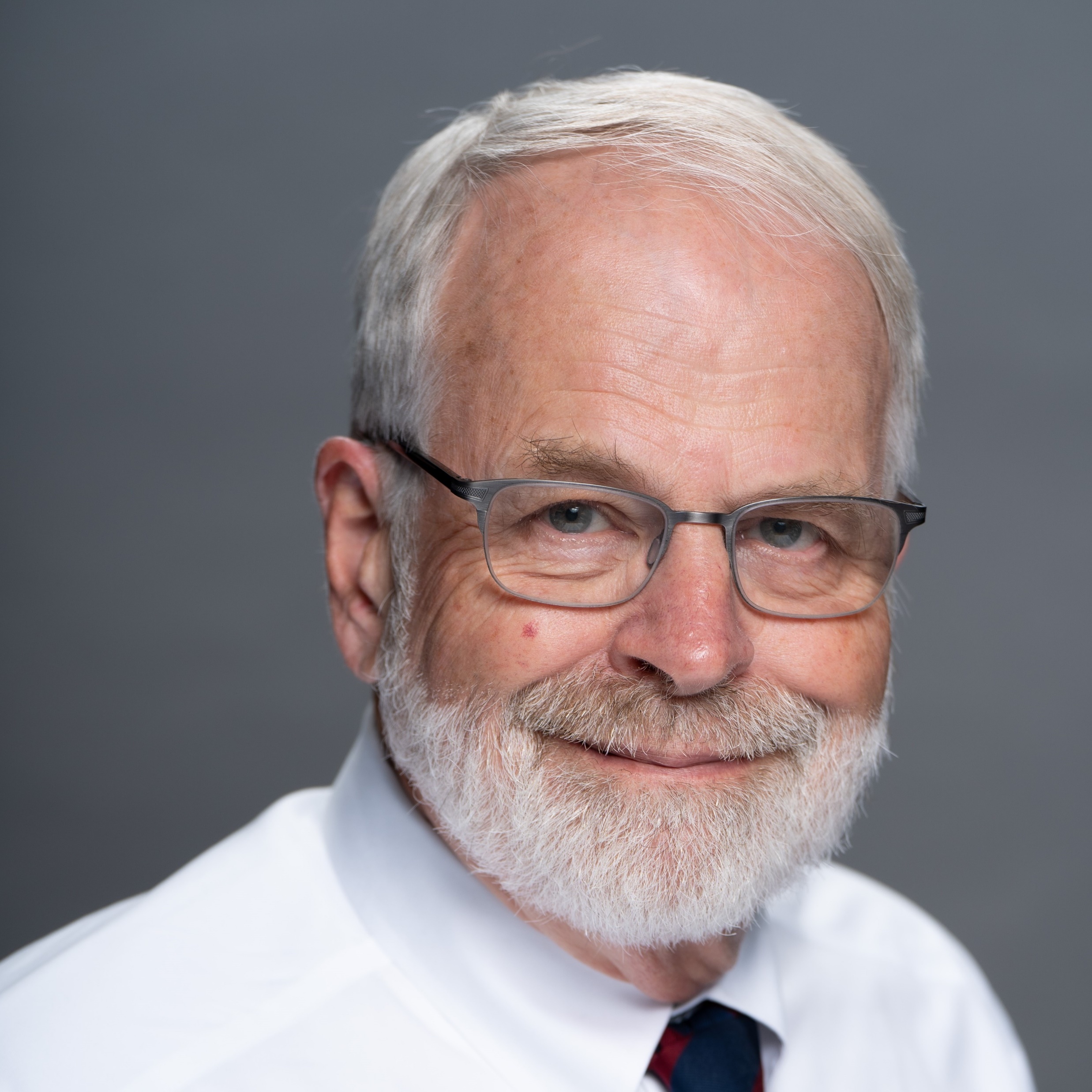 Stephen Tocknell
Chair
Liz Schultz
Finance Chair
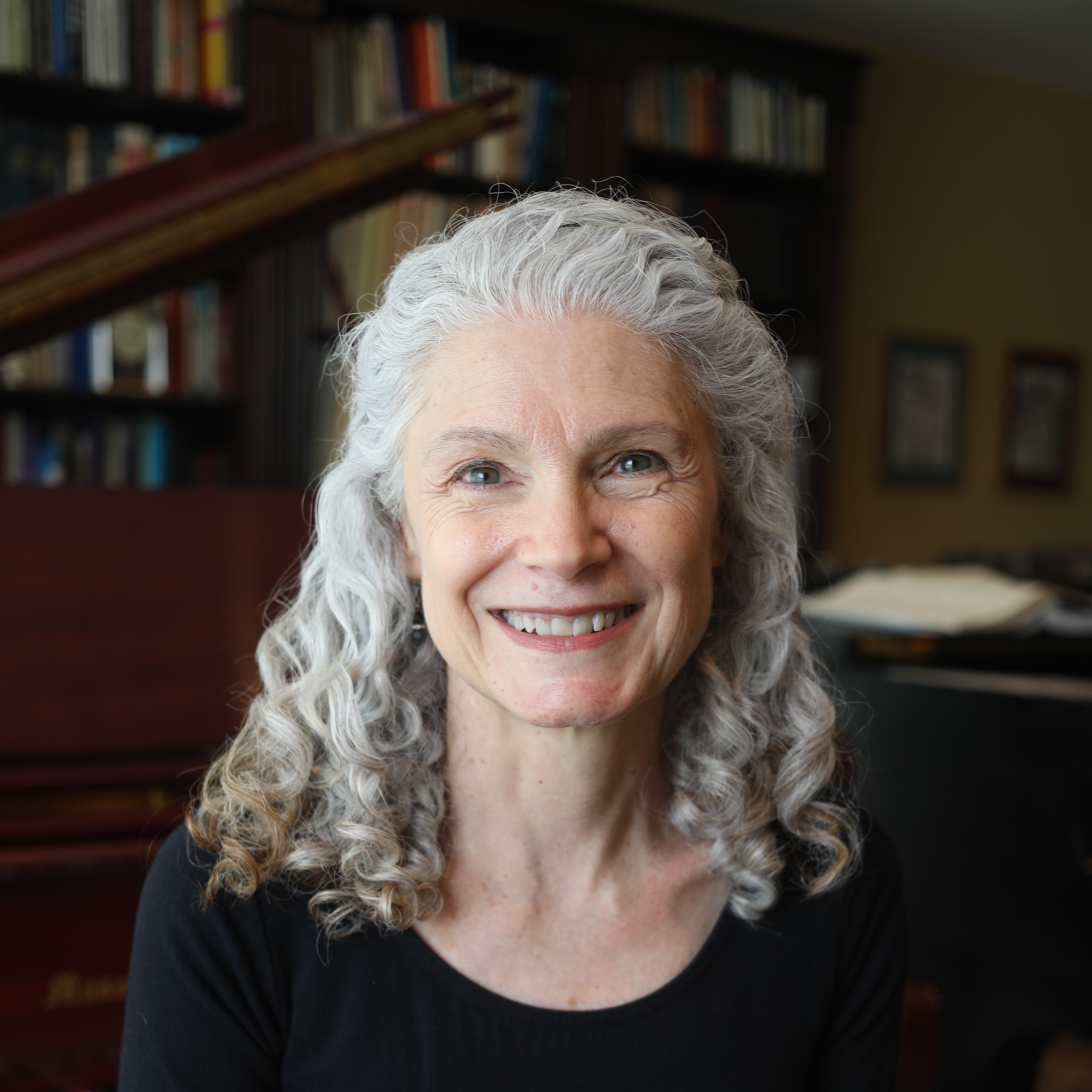 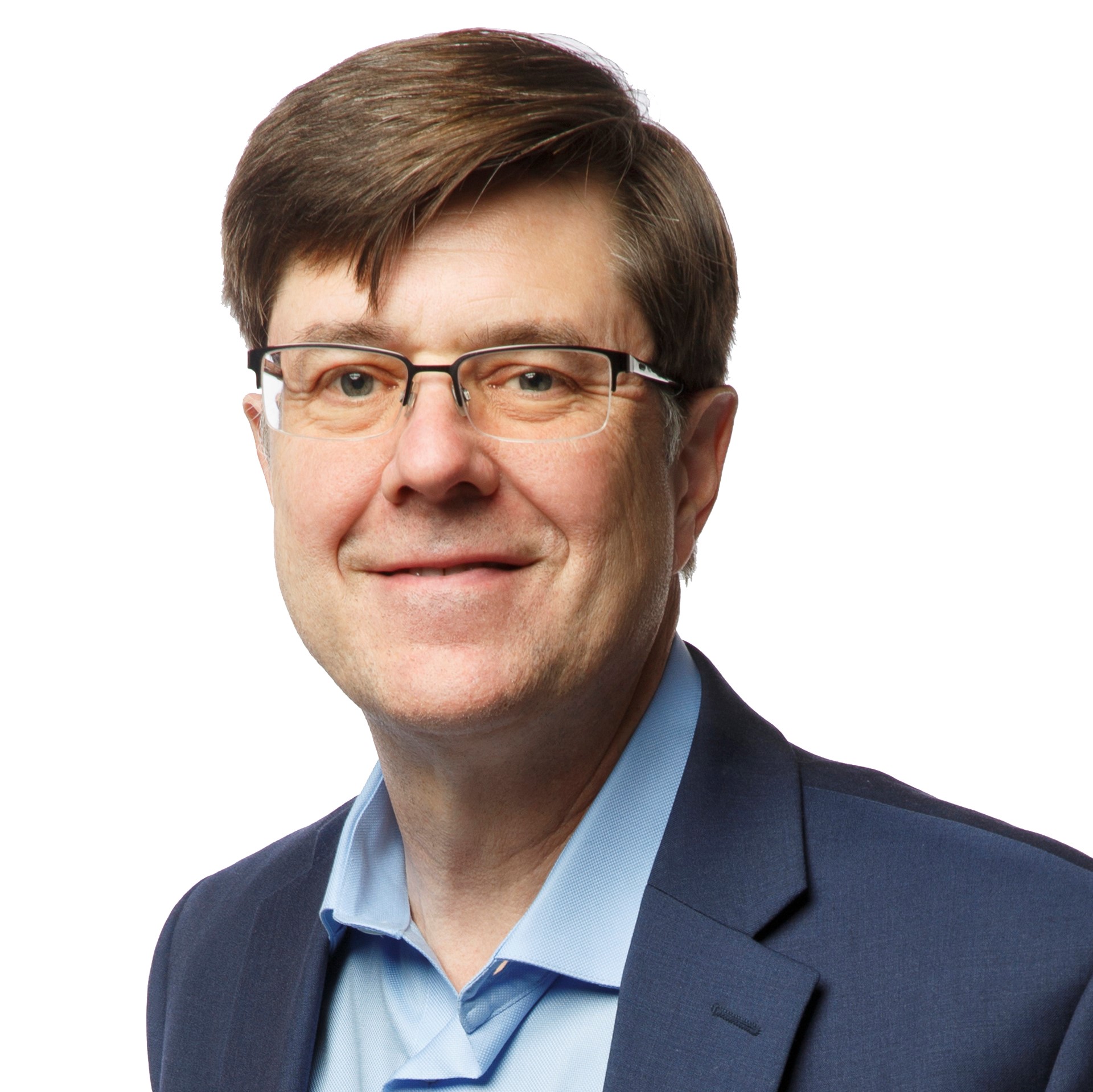 Brad Strader
Vice Chair
Wendy Talio
Communications Chair
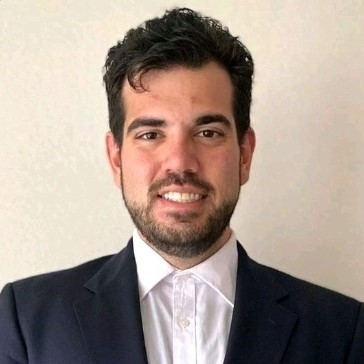 Deana Rhodeside
Past Chair
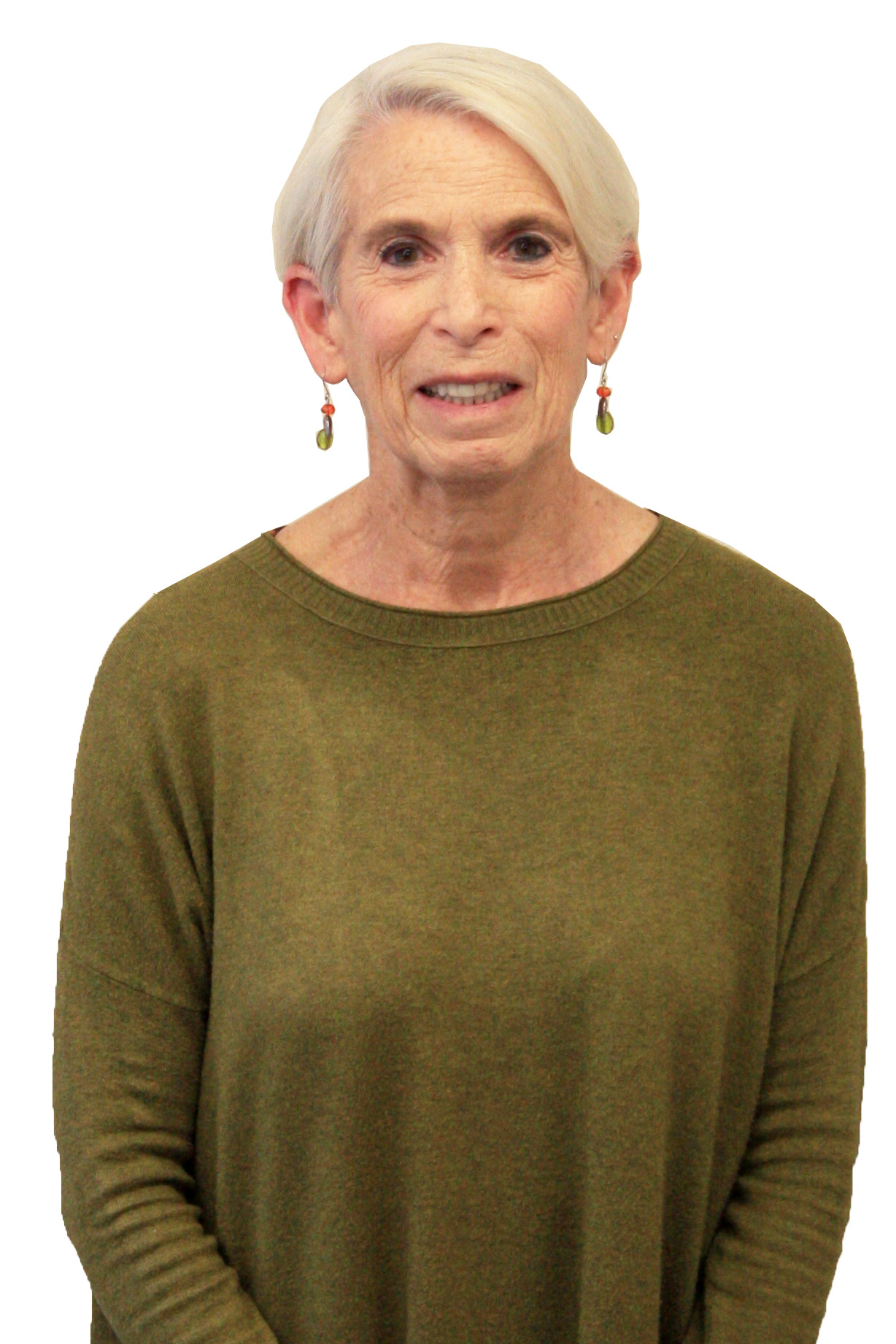 Armin Aryafar
Student Representative
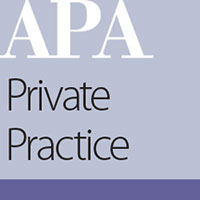 PPD Executive Committee 2024-2025
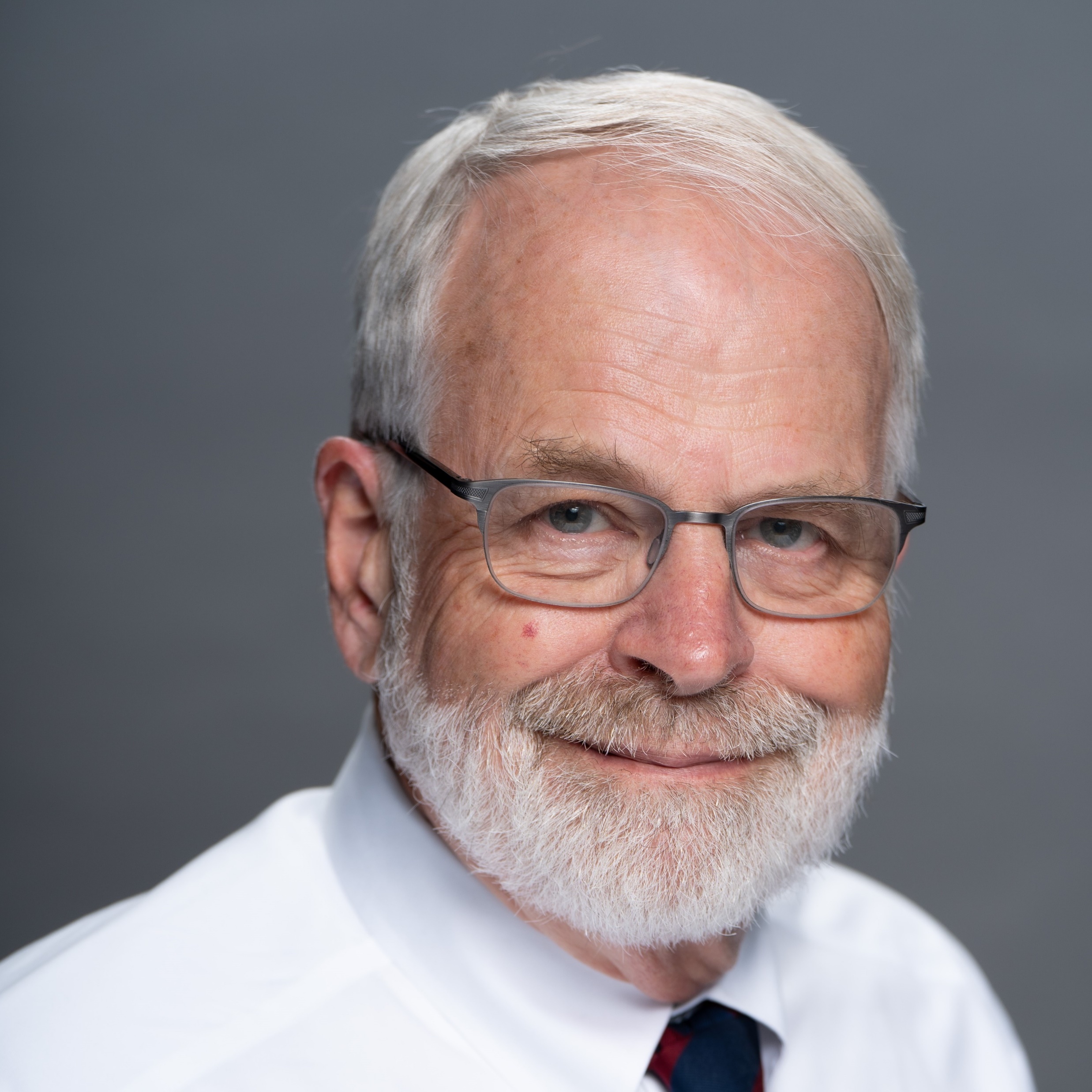 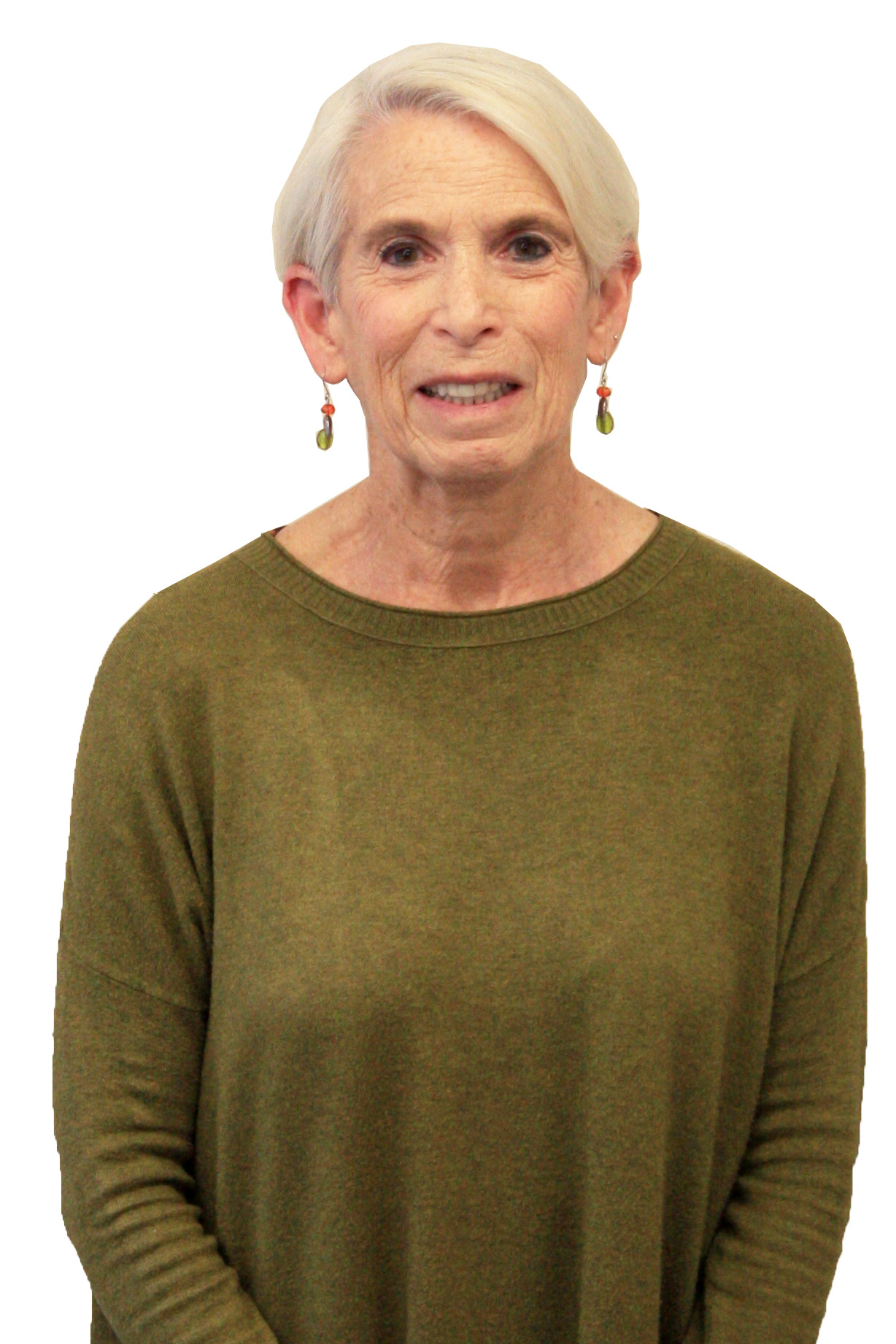 Stephen Tocknell
Chair
Deana Rhodeside
Past Chair
Brad Strader
Vice Chair
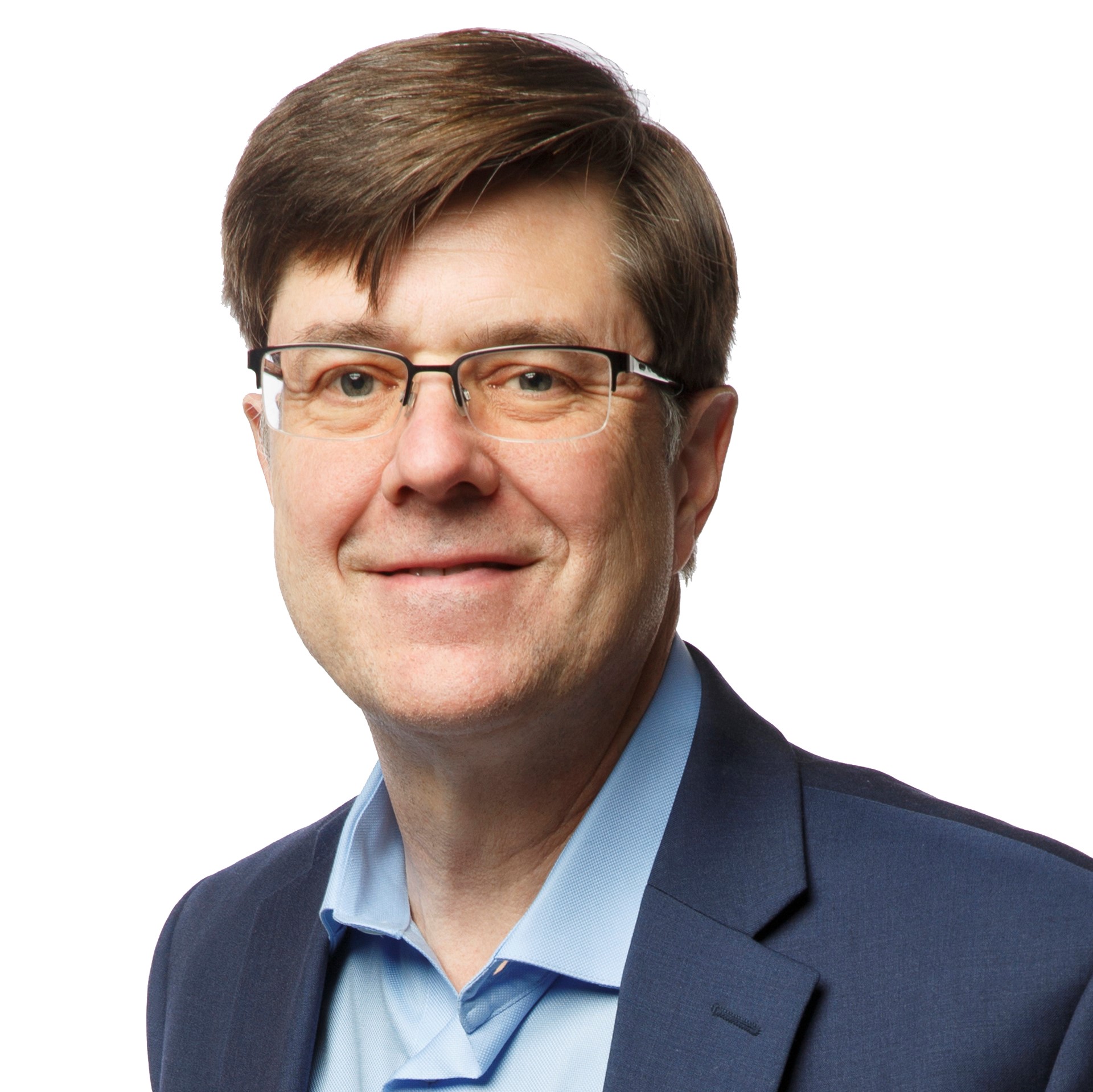 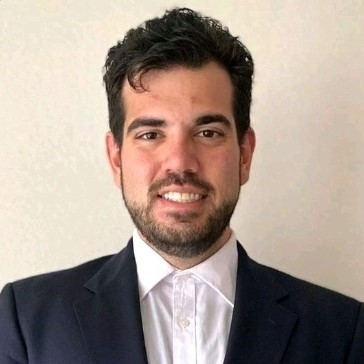 Armin Aryafar
Student Representative
Alissa Barber Torres
Secretary Treasurer
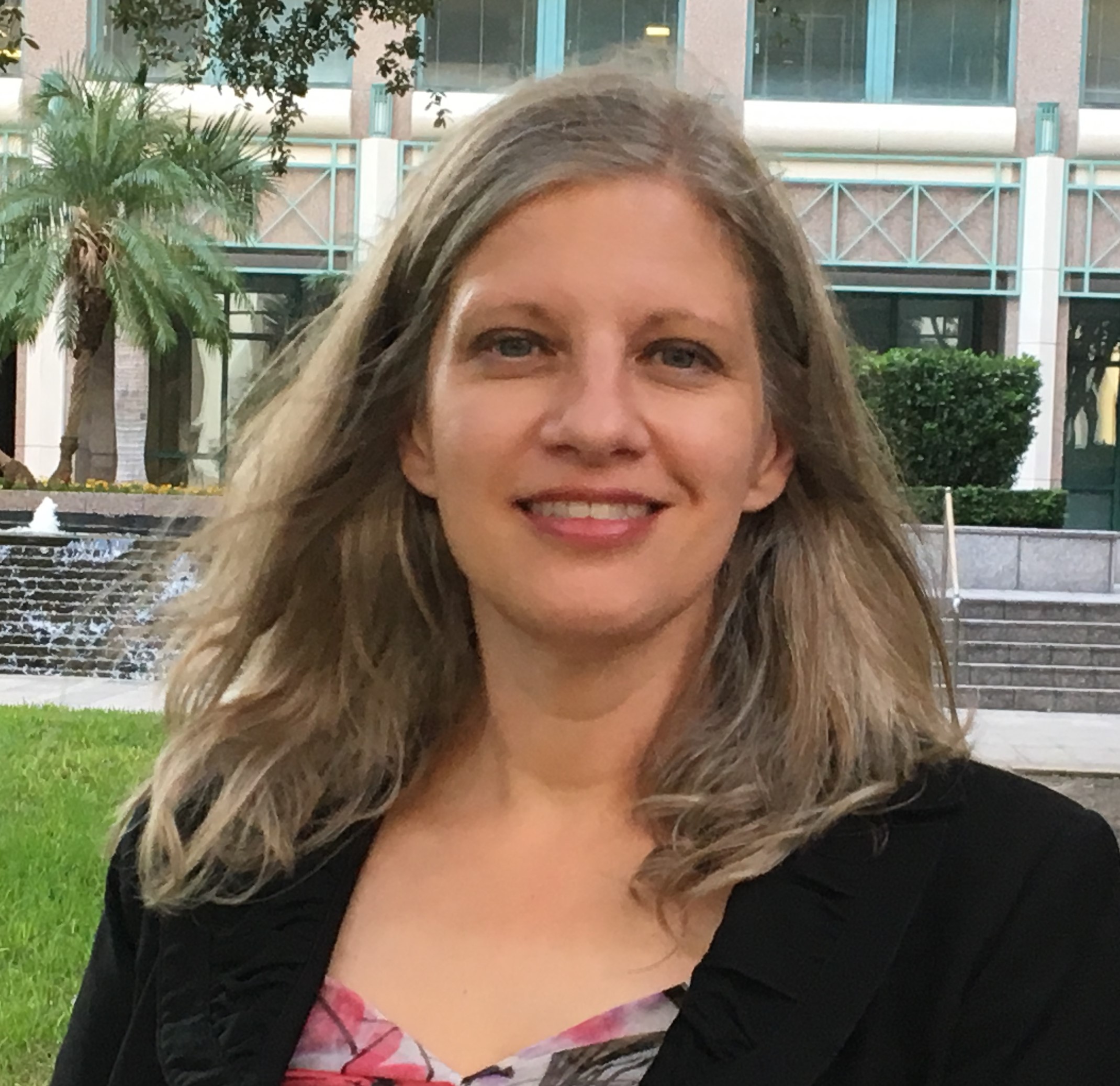 ???
New Members
To Be Appointed
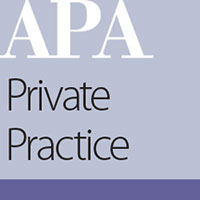 APA PRIVATE PRACTICE DIVISION2023 STATUS REPORT
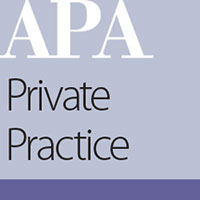 DIVISION MEMBERSHIP2019 - 2023
SETEMBER MEMBER ROSTERS
Total Membership
2019: 1,034
2023: 724

Student Membership
2019: 713
2023: 129

Non Student Membership
2019: 321
2023: 337
Total Membership
Non Student Membership
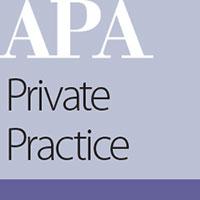 *Total includes APA Staff
BUDGET
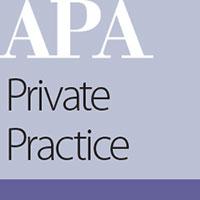 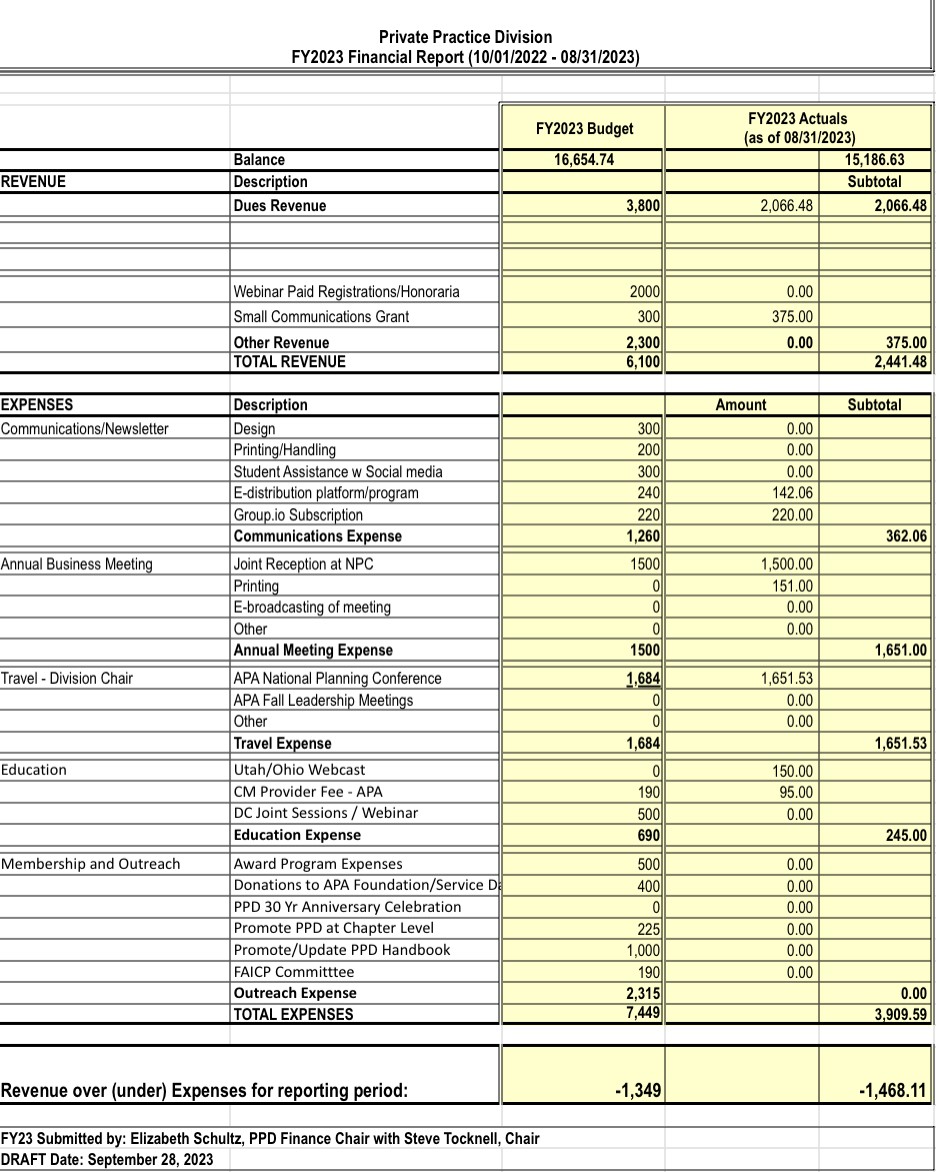 BUDGET
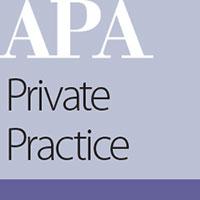 2022 Member Survey RECAP
OVERVIEW
FOCUS

Grow Membership

Improve Benefits

Students & Practitioners
Small number of responders...
40 responses, No Students

...but representative of who is engaged
90% Private Sector
83% Planners, Architects or Engineers
82% Planning 11+ years in the profession
65% Sole Proprietor or < 10 Employees

Member priorities consistent with last survey
Developmental Resources, Skill Building, Networking, Promote Value
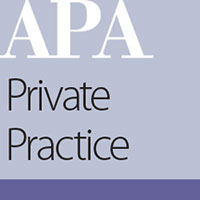 2022 Member Survey RECAP
IMPROVE BENEFITS
Increase Networking Opportunities
Leverage Group.io
National Conference 
Ramp up Linked In Group
Regional Meetups

Developmental Resources
Revised Handbook
Content Rich Website
Mentorship Program

Opportunities to Address “Hot Topics”
Webinars
PPD Conversations
National Conference Sessions
FOCUS
Network
Resources
Relevance
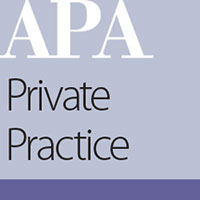 2022 Member Survey RECAP
GROW MEMBERSHIP
Raise Awareness
Conferences
Campus Presence
Engage
Website Content
Newsletter Sign Up
Join
Onboarding Communication Stream
Encourage Use of Benefits 
Retain
Promote volunteerism
Continuous Feedback and Improvements
Implement a Marketing Communication Strategy
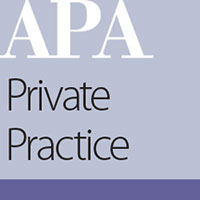 Communications Committee
Implementation Team
Focus
Sustainable Membership Needs A Sustained Support Team
The Private Practice Division Communications Committee (PPD-CC) is responsible for creating and maintaining all touchpoints with members. 

Driven by a defined Communication Strategy the PPD-CC builds awareness of the Division’s offerings, to grow and sustain membership, ensure regular and transparent communication between the Board and the members, and to encourage member-to-member network connections.
Alissa Torres – Interim Chair
Corey Hull – Email, Website, LinkedIn Admin
Armin Aryafar – Student Engagement, Survey 

Help Wanted!
Onboarding Manager
Newsletter Editor and Contributors
Guest Speaker Coordinator for Conversations
Content Calendar Manager
Group.io Admin
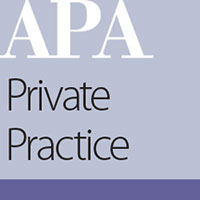 2023 student Member Survey
Overview
Focus
General Planning
Real Estate
Transportation
Survey Response
9 responders out of 120 Student members invited
Conducted informal interviews at FAPA due to low survey response

Student Member Profile 
Majority of respondents are earning a masters degree full time
Majority are  interested in networking and real-world Private Practice experiences 
Majority use Linked In as the primary source of Networking 

Student Member priorities 
Software workshops and mentorship programs as well as internship placement assistance
Student respondent quote: “You really need to put a program together that talks about the difference[s that] universities [have] and the planning degrees they offer.”
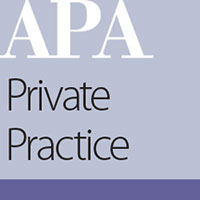 2023 student Member Survey
Next Steps?
Focus
Real Life Student/Member Interactions
2024 Survey
Meet students where they are (i.e., at conferences, universities and other student centric forums)
Focus on the disconnect between planning theory and planning real life practice 

Informal Interviews
Added more credibility to the limited survey as students responded similarly to the survey
Live engagement is key
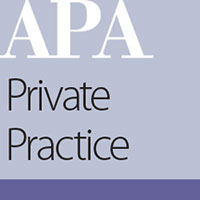 PPD IN 2023 - 2024
Looking Back – Looking Forward
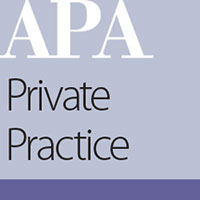 Private Practice Handbook Update
2023:  FINALIZING AND PRODUCING THE UPDATED HANDBOOK
Completion of edits and updates to all existing chapters
Major revisions to Chapter 3 (Marketing) and Chapter 4 (Pursuing Work and Securing Contracts)
New Format
Availability:  October 2023 (Stay tuned for the availability announcement!)
Will remain a PPD members-only benefit
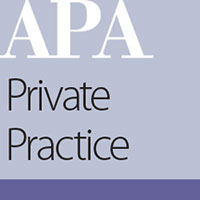 2023
Defined membership growth communication strategy
Website Redesign (Implementation in progress)
Student Survey
Monthly Chat (Letter from the Chair)
Event Announcements
Group.io reboot

2024
Establish Communications Committee
Regular Content Updates through all channels
Student Outreach
Communications
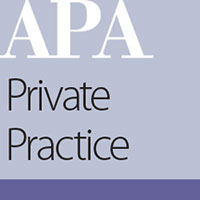 Conversations
FY 2023
October 28 2022		PPD – Past Present and Future
December 1 2022		Liability, Indemnification and Insurance
January 27 2023		Infrastructure Investment and Jobs Act
February 24 2023		Insurance Questions and Concerns
April 28 2023		Protecting Planners From Sexual Harassment
June 23 2023		Four Stages of Professional Development
September 22 2023	Writing a Better RFP (Webinar)

Upcoming
October 27 2023		Prime – Sub Partnerships
December 1 2023	Overview of 2023 Private Practice Handbook
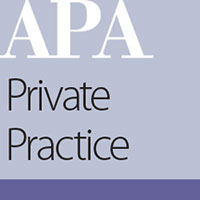 PPD at National Planning Conference
NPC 23 – Philadelphia (April 1 - April 4, 2023)
Career Development Presentation
Joint Reception with TPD
Exhibit Hall Meet and Greet
NPC 24 – Minneapolis (April 13 – April 16, 2024)
Joint Reception with ? 
Better Use of Exhibit Hall Space
Promote Sessions Led by PPD Members
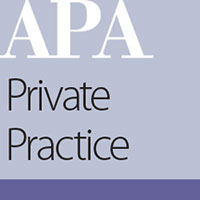 APA  &  PPD  initiatives
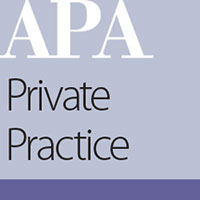 apa initiatives for 2024

Prioritize Equity
Voice of Planning
Digital Relevance
Enhance Events
Housing Advocacy
New Division Membership
Welcoming Environment
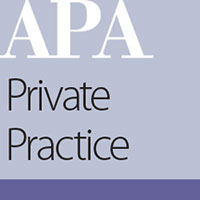 Proposed ppd initiatives
Communications strategy
Student outreach
Professional development
Supportive workplaces (EDI) 
liability insurance through apa national
Mentor program
PPD Sponsorships
Awards?
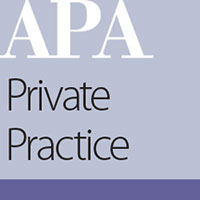 Discussion:

What have we learned?
Where should we go?
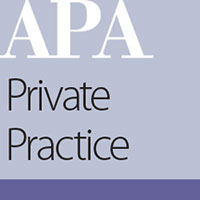